Tomasz Górniak
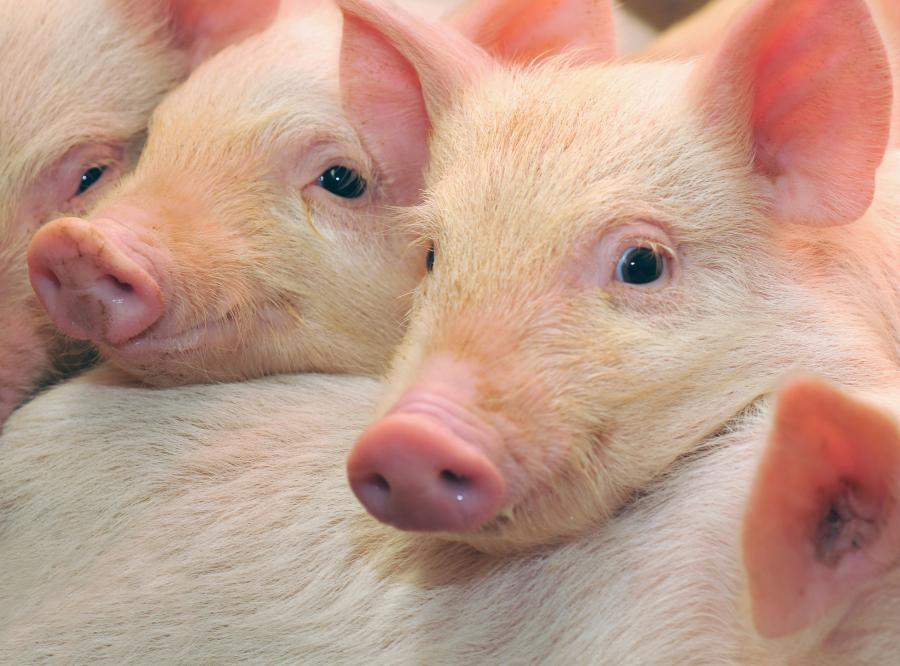 Ubój, oznakowanie oraz umieszczanie na rynku zwierząt oraz mięsa i jego przetworów ze zwierząt ze stref w związku z ASF
Warszawa
19 grudnia 2016
PODSTAWA PRAWNA
PODSTAWA PRAWNA„SPECUSTAWA”
Występowanie ASF na terenie Polski
Obszary występowania środków kontroli w zakresie zdrowia zwierząt zostały określone w załączniku do Decyzji Wykonawczej Komisji 2014/709/UE:
Obszar ochronny – część I załącznika ww. (kolor żółty),
Obszar objęty ograniczeniami – część II załącznika ww. (kolor czerwony),
Obszar zagrożony – część III załącznika ww. (kolor niebieski).

Dodatkowo w przypadku wystąpienia ogniska ASF wyznacza się rozporządzeniem PLW, Wojewody lub Ministra Rolnictwa i Rozwoju Wsi:
Obszar zapowietrzony – 3 km wokół ogniska,
Obszar zagrożony – dodatkowe 7 km wokół ogniska (łącznie 10 km).
MIĘSO WIEPRZOWEScenariusz 1 – świnie przemieszczane z obszaru ochronnego
Zwierzęta, które znajdują się w gospodarstwie na obszarze ochronnym mogą być przemieszczone do rzeźni pod warunkiem, że:
maksymalnie 24 h przed przemieszczeniem zostały zbadane klinicznie przez urzędowego lekarza weterynarii w związku z możliwością wystąpienia ASF,

DODATKOWO:
Przeprowadzono badanie przedubojowe w gospodarstwie:
kliniczne,
formalne (rejestry, dokumentacja, oznakowanie).

Poświadczeniem wykonanych czynności jest świadectwo zdrowia wystawione dla partii świń. Wzór opracowany przez Głównego Lekarza Weterynarii.
UWAGA!!!
Dokument ważny 48 godzin.
MIĘSO WIEPRZOWEScenariusz 1 – świnie przemieszczane z obszaru ochronnego
Mięso wieprzowe, surowe wyroby mięsne, mięso mielone, MOM i produkty mięsne są znakowane znakiem jakości zdrowotnej (na tuszach, półtuszach, ćwierćtuszach) lub weterynaryjnym znakiem identyfikacyjnym (na etykietach), w kształcie:
min. 6,5 cm
PL
12345678
WE
min. 4,5 cm
Produkt taki może być dystrybuowany bez ograniczeń.
MIĘSO WIEPRZOWEScenariusz 2 – świnie przemieszczane z obszaru objętego ograniczeniami
zakazuje się wywozu świń poza obszar objęty ograniczeniami.
Świnie takie mogą być jednak przemieszczone w ramach obszaru bezpośrednio do uboju do rzeźni, pod warunkiem, że:
właściwy powiatowy lekarz weterynarii wydał pozwolenie na przemieszczenie
maksymalnie 24 h przed przemieszczeniem zostały zbadane klinicznie przez urzędowego lekarza weterynarii w związku z możliwością wystąpienia ASF,
dodatkowo w ramach badania przedubojowego w gospodarstwie formalna kontrola (dokumentacja, oznakowanie) nie budzi zastrzeżeń.
Poświadczeniem wykonanych czynności jest świadectwo zdrowia wystawione dla partii świń. Wzór opracowany przez Głównego Lekarza Weterynarii.

UWAGA!!!
Dokument ważny 48 godzin.
MIĘSO WIEPRZOWEScenariusz 2 – świnie przemieszczane z obszaru objętego ograniczeniami
ODSTĘPSTWA OD ZAKAZU
Od zakazu obowiązują odstępstwa przemieszczania, o których mowa w §4.2 rozporządzenia MRiRW z 6 maja 2015 r. (Dz. U. z 2015 r. poz. 711).

Świnie takie mogą być przemieszczone do uboju do wyznaczonej rzeźni, pod warunkiem, że:
30 dni przed przemieszczeniem świń do rzeźni, nowe świnie nie zostały wprowadzona do gospodarstwa,
przemieszczane do rzeźni świnie przebywały w gospodarstwie przez min. 30 dni,
badanie laboratoryjne na obecność materiału gen. wirusa ASF – 15 dni przed przemieszczeniem,
maksymalnie 24 h przed przemieszczeniem zostały zbadane klinicznie przez urzędowego lekarza weterynarii,
dodatkowo w ramach badania przedubojowego w gospodarstwie formalna kontrola (dokumentacja, oznakowanie) nie budzi zastrzeżeń.
MIĘSO WIEPRZOWEScenariusz 2 – świnie przemieszczane z obszaru objętego ograniczeniami
LUB
świnie pochodzą z gospodarstw spełniających wszystkie wymagane standardy bioasekuracji, określone w rozporządzeniu Ministra Rolnictwa i Rozwoju Wsi z dnia 6 maja 2015 r. w sprawie środków podejmowanych w związku z wystąpieniem afrykańskiego pomoru świń;
świnie pochodzą z gospodarstw, które co najmniej 2 razy w roku bezpośrednio poprzedzającym przemieszczenie świń były poddane kontroli, w odstępie co najmniej 4 miesięcy, przeprowadzonej przez urzędowego lekarza weterynarii, obejmującej: badanie kliniczne, weryfikację spełniania wymogów bioasekuracji, ew. pobranie próbek.

stosowanie tej możliwości nie jest zalecane przez Głównego Lekarza Weterynarii

Poświadczeniem wykonanych czynności jest świadectwo zdrowia wystawione dla partii świń. Wzór opracowany przez Głównego Lekarza Weterynarii.

UWAGA!!!
Dokument ważny 48 godziny.
MIĘSO WIEPRZOWEScenariusz 2 – świnie przemieszczane z obszaru objętego ograniczeniami
W takim przypadku mięso wieprzowe, surowe wyroby mięsne, MOM, mięso mielone i produkty mięsne* są znakowane znakiem jakości zdrowotnej (na tuszach, półtuszach, ćwierćtuszach) lub weterynaryjnym znakiem identyfikacyjnym (na etykietach), w kształcie:
PL
12345678
WE
UWAGA!!!
Dystrybucja ograniczona wyłącznie na terenie Polski.
???
* - Mięso wieprzowe, surowe wyroby mięsne, mięso mielone, mogą zostać poddane obróbce, zgodnie z parametrami gwarantującymi zniszczenie wirusa ASF, o których mowa w rozporządzeniu MRiRW z dnia 21 października 2016 r. w sprawie produkcji produktów pochodzenia zwierzęcego pochodzących z obszaru podlegającego ograniczeniom w zakresie zdrowia zwierząt (Dz. U. z 2016r. Poz. 1762). Tak uzyskane produkty mięsne mogą być oznakowane weterynaryjnym znakiem identyfikacyjnym w kształcie owalu.  Dystrybucja bez ograniczeń.
???
MIĘSO WIEPRZOWEScenariusz 2 – świnie przemieszczane z obszaru objętego ograniczeniami
Oznakowanie świeżego mięsa, mięsa mielonego, mięsa odkostnionego mechanicznie, surowych wyrobów mięsnych i produktów mięsnych, które mogą być w drodze odstępstwa przedmiotem wysyłki do innych państw:
znak jakości zdrowotnej dla świeżego mięsa, przewidziany w rozdziale III sekcja I załącznika I do rozporządzenia (WE) nr 854/2004 (znak owalny), 
znak identyfikacyjny dla mięsa mielonego, mięsa odkostnionego mechanicznie, surowych wyrobów mięsnych i produktów mięsnych, przewidziany w sekcji I załącznika II do rozporządzenia (WE) nr 853/2004 (znak owalny).
min. 6,5 cm
PL
12345678
WE
min. 4,5 cm
MIĘSO WIEPRZOWEScenariusz 3 – świnie przemieszczane z obszaru zagrożenia
Zgodnie z §5.1 rozporządzenia MRiRW z 6 maja 2015 r. (Dz. U. z 2015 r. poz. 711) zakazuje się wywozu świń poza obszar  zagrożenia.
Świnie takie mogą być przemieszczone bezpośrednio do uboju do wyznaczonej rzeźni, pod warunkiem, że:
właściwy powiatowy lekarz weterynarii wydał pozwolenie na przemieszczenie,
maksymalnie 24 h przed przemieszczeniem zostały zbadane klinicznie przez urzędowego lekarza weterynarii w związku z możliwością wystąpienia ASF,
dodatkowo w ramach badania przedubojowego w gospodarstwie formalna kontrola (dokumentacja, oznakowanie) nie budzi zastrzeżeń.
Poświadczeniem wykonanych czynności jest świadectwo zdrowia wystawione dla partii świń. Wzór opracowany przez Głównego Lekarza Weterynarii.

UWAGA!!! Dokument ważny 48 godzin.
MIĘSO WIEPRZOWEScenariusz 3 – świnie przemieszczane z obszaru zagrożenia
W takim przypadku mięso wieprzowe, surowe wyroby mięsne, MOM, mięso mielone i produkty mięsne* są znakowane znakiem jakości zdrowotnej (na tuszach, półtuszach, ćwierćtuszach) lub weterynaryjnym znakiem identyfikacyjnym (na etykietach), w kształcie:
PL
12345678
WE
UWAGA!!!
Dystrybucja ograniczona wyłącznie na obszarze zagrożenia.
* - Mięso wieprzowe, surowe wyroby mięsne, mięso mielone, mogą zostać poddane obróbce, zgodnie z parametrami gwarantującymi zniszczenie wirusa ASF, o których mowa w rozporządzeniu MRiRW z dnia 21 października 2016 r. w sprawie produkcji produktów pochodzenia zwierzęcego pochodzących z obszaru podlegającego ograniczeniom w zakresie zdrowia zwierząt (Dz. U. z 2016r. Poz. 1762). Tak uzyskane produkty mięsne mogą być oznakowane weterynaryjnym znakiem identyfikacyjnym w kształcie owalu.  Dystrybucja bez ograniczeń.
MIĘSO WIEPRZOWEScenariusz 3 – świnie przemieszczane z obszaru zagrożenia
ODSTĘPSTWA OD ZAKAZU
Od zakazu obowiązują odstępstwa przemieszczania, o których mowa w §5.1a-1b rozporządzenia MRiRW z 6 maja 2015 r. (Dz. U. z 2015 r. poz. 711).

Przemieszczanie świń z gospodarstwa położonego w obszarze zagrożenia do miejsca położonego w obszarze objętym ograniczeniami, gdy:
świnie pochodzą z gospodarstwa spełniającego wymagania dotyczące bioasekuracji określone w rozporządzeniu Ministra Rolnictwa i Rozwoju Wsi z dnia 3 kwietnia 2015 r. w sprawie wprowadzenia „Programu bioasekuracji mającego na celu zapobieganie szerzeniu się afrykańskiego pomoru świń” na lata 2015–2018 (Dz. U. poz. 517 oraz z 2016 r. poz. 679 i 1153) oraz 
świnie przebywały w gospodarstwie co najmniej przez 30 dni bezpośrednio poprzedzających ich przemieszczenie lub od dnia urodzenia oraz w okresie co najmniej 30 dni bezpośrednio poprzedzających przemieszczenie żadna świnia nie została wprowadzona do tego gospodarstwa z obszarów objętych ograniczeniami lub zagrożenia 
w okresie 15 dni przed przemieszczeniem zostały poddane badaniu laboratoryjnemu z wynikiem negatywnym; 
próbki do badań pobierane są przez urzędowego lekarza weterynarii;
nie wcześniej niż 24 godziny przed przemieszczeniem, zostały zbadane przez urzędowego lekarza weterynarii;
Poświadczeniem wykonanych czynności jest świadectwo zdrowia wystawione dla partii świń. Wzór opracowany przez Głównego Lekarza Weterynarii.
UWAGA!!! Dokument ważny 48 godzin.
MIĘSO WIEPRZOWEScenariusz 3 – świnie przemieszczane z obszaru zagrożenia
ODSTĘPSTWA OD ZAKAZU
LUB
świnie pochodzą z gospodarstw spełniających wszystkie wymagane standardy bioasekuracji, określone w rozporządzeniu Ministra Rolnictwa i Rozwoju Wsi z dnia 6 maja 2015 r. w sprawie środków podejmowanych w związku z wystąpieniem afrykańskiego pomoru świń;
świnie pochodzą z gospodarstw, które co najmniej 2 razy w roku bezpośrednio poprzedzającym przemieszczenie świń były poddane kontroli, w odstępie co najmniej 4 miesięcy, przeprowadzonej przez urzędowego lekarza weterynarii, obejmującej: badanie kliniczne, weryfikację spełniania wymogów bioasekuracji, ew. pobranie próbek.

stosowanie tej możliwości nie jest zalecane przez Głównego Lekarza Weterynarii
MIĘSO WIEPRZOWEScenariusz 3 – świnie przemieszczane z obszaru zagrożenia
ODSTĘPSTWA OD ZAKAZU

DODATKOWO: 
Powiatowy lekarz weterynarii właściwy ze względu na miejsce:
pochodzenia świń, informuje powiatowego lekarza weterynarii właściwego ze względu na miejsce przeznaczenia świń o zamiarze ich przemieszczenia,
przeznaczenia świń, informuje powiatowego lekarza weterynarii właściwego ze względu na miejsce pochodzenia świń o ich przemieszczeniu,
zaś świnie przemieszcza się po trasie wyznaczonej przez powiatowego lekarza weterynarii, a środki transportu do przemieszczania świń oczyszcza się i w razie potrzeby dezynfekuje oraz poddaje dezynsekcji niezwłocznie po rozładunku. 
Poświadczeniem wykonanych czynności jest świadectwo zdrowia wystawione dla partii świń. Wzór opracowany przez Głównego Lekarza Weterynarii.
MIĘSO WIEPRZOWEScenariusz 3 – świnie przemieszczane z obszaru zagrożenia
ODSTĘPSTWA OD ZAKAZU
Odstępstwo, o których mowa w §5.2 rozporządzenia MRiRW z 6 maja 2015 r. (Dz. U. z 2015 r. poz. 711).
Świnie takie mogą być przemieszczone bezpośrednio do uboju do wyznaczonej rzeźni, pod warunkiem, że:
właściwy PLW wydał pozwolenie na przemieszczenie i poinformował PLW właściwego dla rzeźni,
30 dni przed przemieszczeniem świń do rzeźni, nowe świnie nie były wprowadzane do gospodarstwa,
przemieszczane do rzeźni świnie przebywały w gospodarstwie przez min. 30 dni,
badanie laboratoryjne na obecność materiału gen. wirusa ASF – 15 dni przed przemieszczeniem,
maksymalnie 24 h przed przemieszczeniem zostały zbadane klinicznie przez urzędowego lekarza weterynarii,
dodatkowo w ramach badania przedubojowego w gospodarstwie formalna kontrola (dokumentacja, oznakowanie) nie budzi zastrzeżeń.

Poświadczeniem wykonanych czynności jest świadectwo zdrowia wystawione dla partii świń. Wzór opracowany przez Głównego Lekarza Weterynarii. UWAGA!!! Dokument ważny 48 godzin.
MIĘSO WIEPRZOWEScenariusz 3 – świnie przemieszczane z obszaru zagrożenia
ODSTĘPSTWA OD ZAKAZU – DODATKOWE WYMAGANIA
Transport:
świnie są przewożone do uboju bezpośrednio, bez zatrzymywania się i rozładunku do wyznaczonej rzeźni wyznaczonymi i zaplombowanymi środkami transportu;
jeżeli transport odbywa się poza obszar zagrożenia – wówczas wyłącznie określonymi trasami przewozu;
pojazdy muszą być czyszczone i dezynfekowane jak najszybciej po rozładunku;
Rzeźnia:
wyznaczona przez PLW do uboju świń z obszaru zagrożenia,
pełny rozdział uboju i produkcji (rozdział dni uboju), 
produkty uboczne pochodzące z ubitych świń muszą być przechowywane oddzielnie, a następnie niezwłocznie poddane obróbce w zakładzie przetwórczym, która zapewni, ze otrzymane z nich produkty pochodne nie stwarzają zagrożenia rozprzestrzeniania się ASF
MIĘSO WIEPRZOWEScenariusz 3 – świnie przemieszczane z obszaru zagrożenia
ODSTĘPSTWA OD ZAKAZU – DODATKOWE WYMAGANIA
Zakłady inne niż rzeźnia:
zakłady produkujące, przechowujące i przetwarzające świeże mięso, mięso mielone, mięso odkostnione mechanicznie, surowe wyroby mięsne i produkty mięsne uzyskane ze świń pochodzących z obszaru zagrożenia, muszą być również wyznaczone specjalnie do tego celu przez PLW;
PL
12345678
WE
???
W takim przypadku mięso wieprzowe, surowe wyroby mięsne, mięso mielone, MOM i produkty mięsne* są znakowane znakiem jakości zdrowotnej (na tuszach, półtuszach, ćwierćtuszach) lub weterynaryjnym znakiem identyfikacyjnym (na etykietach), w kształcie:
???
Dystrybucja ograniczona do terenu Polski.
MIĘSO WIEPRZOWEScenariusz 3 – świnie przemieszczane z obszaru zagrożenia
* - Mięso wieprzowe, surowe wyroby mięsne, mięso mielone, mogą zostać poddane obróbce, zgodnie z parametrami gwarantującymi zniszczenie wirusa ASF, o których mowa w rozporządzeniu MRiRW z dnia 21 października 2016 r. w sprawie produkcji produktów pochodzenia zwierzęcego pochodzących z obszaru podlegającego ograniczeniom w zakresie zdrowia zwierząt (Dz. U. z 2016r. Poz. 1762). Tak uzyskane produkty mięsne mogą być oznakowane weterynaryjnym znakiem identyfikacyjnym w kształcie owalu.  Dystrybucja bez ograniczeń.
MIĘSO WIEPRZOWEScenariusz A i B – świnie przemieszczane z obszaru zapowietrzonego i zagrożonego
Gdy świnie pochodzą z gospodarstw LUB trafiają do rzeźni, zlokalizowanych na obszarze zapowietrzonym lub zagrożonym, wyznaczonych w związku z wystąpieniem ogniska ASF u świń, świeże mięso znakuje się specjalnym znakiem jakości zdrowotnej:
min. 6,5 cm
min. 6,5 cm
PL
12345678
WE
PL
12345678
WE
min. 4,5 cm
min. 4,5 cm
MIĘSO WIEPRZOWEScenariusz A i B – świnie przemieszczane z obszaru zapowietrzonego i zagrożonego
Obszar zapowietrzony i zagrożony jest określony w rozporządzeniu powiatowego lekarza weterynarii. Może być również na tą okoliczność wydane rozporządzenie wojewody (jeśli ww. obszary obejmują więcej niż 1 powiat) lub Ministra Rolnictwa i Rozwoju Wsi (jeśli obszary obejmują więcej niż 1 województwo).
Świeże mięso oznakowane specjalnym znakiem jakości zdrowotnej może być wyłącznie poddane obróbce, o której mowa w rozporządzeniu MRiRW z dnia 21 października 2016 r. w sprawie produkcji produktów pochodzenia zwierzęcego pochodzących z obszaru podlegającego ograniczeniom w zakresie zdrowia zwierząt (Dz. U. z 2016r. Poz. 1762)
MIĘSO WIEPRZOWESPECUSTAWA
W ramach ograniczenia skutków wystąpienia choroby afrykańskiego pomoru świń, została opracowana i wdrożona tzw. „specustawa” oraz  rozporządzenia wykonawcze MRiRW określające obszary objęte „specustawą” dla gospodarstw oraz wymogi dotyczące produktów mięsnych.

Specyficzne wymagania:
świnie utrzymywane co najmniej 2 miesiące bezpośrednio przed ubojem w gospodarstwach rolnych położonych na obszarach objętych nakazami, zakazami lub ograniczeniami oraz innymi środkami kontroli lub ochronnymi ustanowionymi, w związku z wystąpieniem afrykańskiego pomoru świń,
świadectwo zdrowia wystawione przez ULW,
określony sposób ustalania cen skupu żywca,
zamówienie podmiotu sektora publicznego na produkty mięsne poza przepisami ustawy z dnia 29 stycznia 2004 r. - Prawo zamówień publicznych,
specyficzne wymagania dla produktów.
MIĘSO WIEPRZOWESPECUSTAWA
Wymagania dla sterylizowanych konserw wieprzowych mięsnych:
mięso wieprzowe, w ilości nie mniejszej niż 65% masy wszystkich składników w chwili ich użycia;
inne składniki pochodzenia zwierzęcego, pozyskane wyłącznie ze świń, z wyłączeniem mięsa oddzielonego mechanicznie;
sól spożywczą w ilości nieprzekraczającej łącznie 2,5% masy wszystkich składników w chwili ich użycia;
dozwolone dodatki do żywności i aromaty;
przyprawy;
składniki pochodzenia roślinnego, z wyłączeniem skrobi.
galareta lub sok mięsny stanowią nie więcej niż 25% masy produktu gotowego do spożycia, z tym że w sterylizowanych konserwach wieprzowych mięsnych typu wieprzowina w sosie własnym galareta lub sok mięsny stanowią nie więcej niż 35% masy produktu gotowego do spożycia.
MIĘSO WIEPRZOWESPECUSTAWA
Wymagania dla sterylizowanych konserw typu pasztet:
mięso wieprzowe, w ilości nie mniejszej niż 30% masy wszystkich składników w chwili ich użycia;
inne składniki pochodzenia zwierzęcego pozyskane wyłącznie ze świń;
sól spożywczą w ilości nieprzekraczającej łącznie 2,5% masy wszystkich składników w chwili ich użycia;
dozwolone dodatki do żywności i aromaty;
przyprawy;
składniki pochodzenia roślinnego.

UPPZ muszą zostać przetworzone metodą sterylizacji ciśnieniowej:
rozdrobnienie (cząstki nie większe niż 50mm),
poddane obróbce temperaturowej w 133 °C nieprzerwanie przez co najmniej 20 minut pod ciśnieniem (bezwzględnym) co najmniej 3 barów „nasyconą parą wodną”,
przetwarzanie metodą wsadową lub ciągłą.
??PYTANIA??
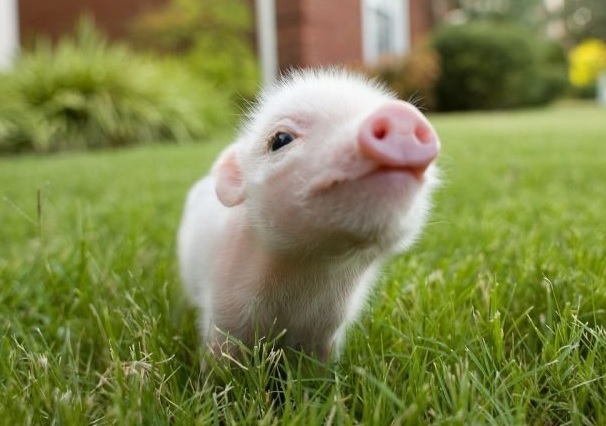 Dziękuję Państwu za uwagę!